Лекция №11
План Лекции
Основы термодинамики. 
Внутренняя энергия системы. 
Теплота и работа. 
Работа газа при его расширении. 
Первое начало термодинамики и его применение к изопроцессам.
Основы термодинамики
Термодинамика (греч. θέρμη — «тепло», δύναμις — «сила») — раздел физики, изучающий соотношения и превращения теплоты и других форм энергии.
Термодинамика имеет дело не с отдельными молекулами, а с макроскопическими телами, состоящими из огромного числа частиц. Эти тела называются термодинамическими системами. В термодинамике тепловые явления описываются макроскопическими величинами — p, T, V    Эти параметры не применимы к отдельным молекулам и атомам.
Разделы термодинамики
Классическая термодинамика состоит из разделов:
Начала термодинамики (иногда также называемые законами).
Уравнения состояния и свойства простых термодинамических систем (идеальный газ, реальный газ, диэлектрики и магнетики и т. д.)
Равновесные процессы с простыми системами, термодинамические циклы.
Неравновесные процессы и закон неубывания энтропии.
Термодинамические фазы и фазовые переходы.
Внутренняя энергия
Теплота и работа
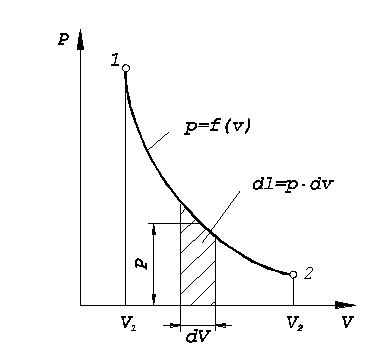 Работа газа при его расширении
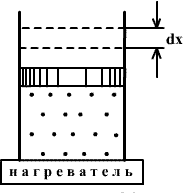 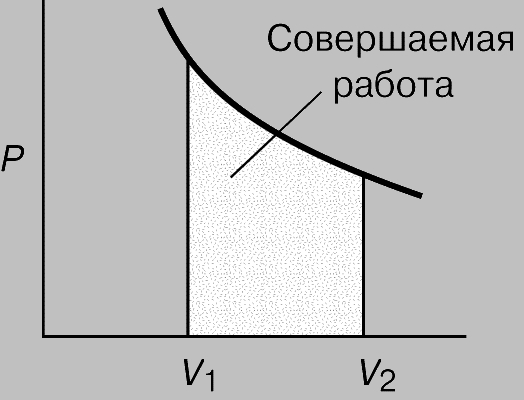 Первое начало термодинамики и его применение к изопроцессам
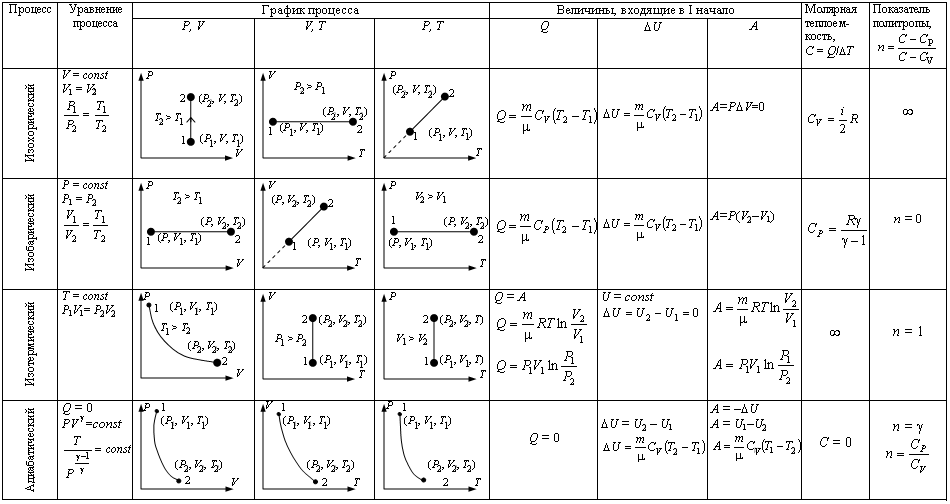